COMPANY PROFILE
Candor Logistics LLP
An International freight forwarding company
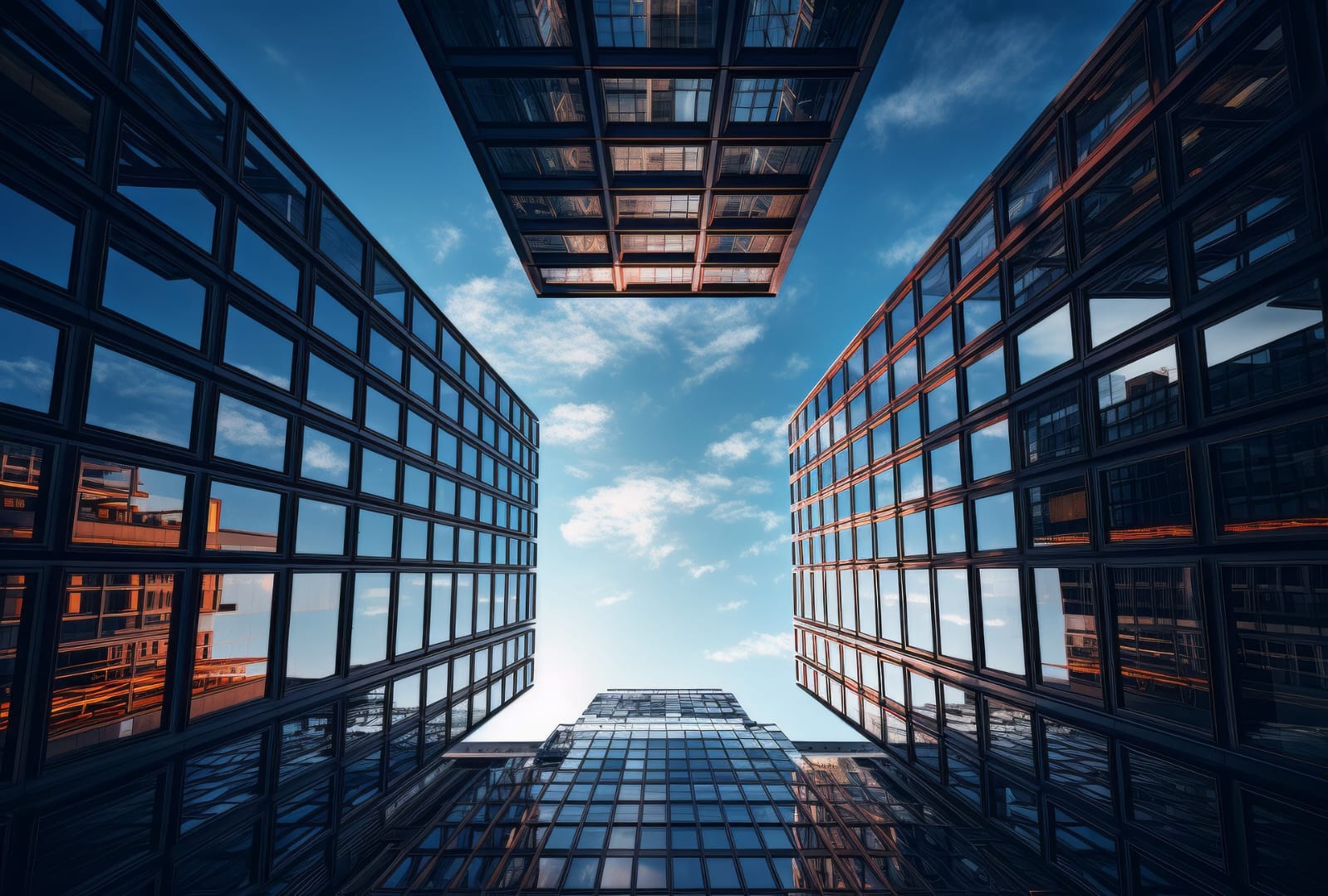 Company
Background
Candor Logistics LLP's head office, nestled in Mumbai, India, is an international freight forwarding company with IATA & MTO licenses, specializing in personalized service for pharma, fragile cargo, cross-country, and time-bound shipments.??Since 2014, we have forged exclusive agreements with global IATA agents, airlines & liners, moving not just cargo but possibilities, connections, and dreams.
Vision and
Mission
As for the Vision, we are committed to be most trusted Freight Forwarder
“Nationally & Internationally”
Our Mission is To Meet our Customer's Expectation:
“Early, Economically,
Efficiently with Equality” to
SQUARE DEALS!
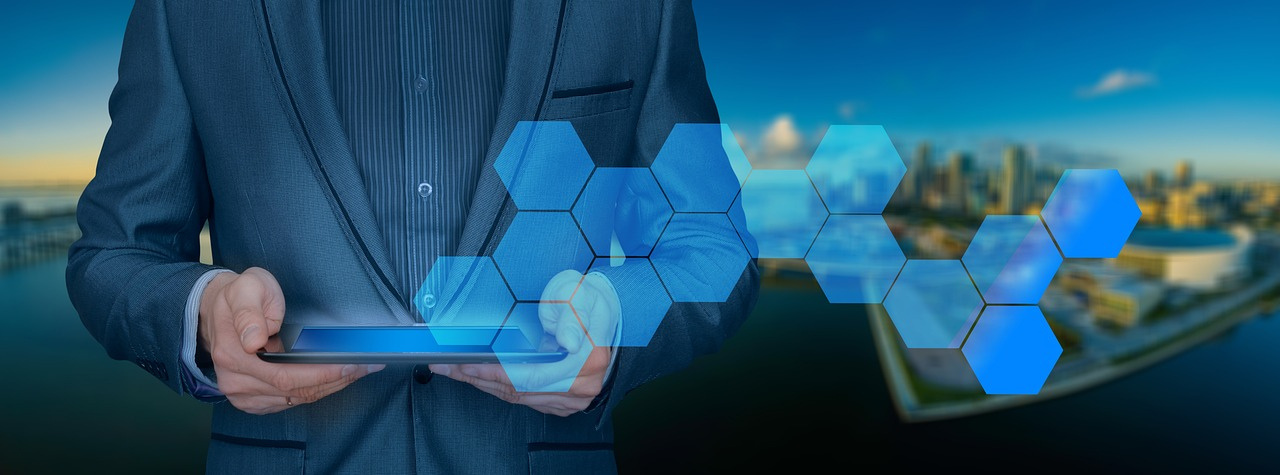 What we
Do
We redefine industry standards by providing international freight forwarding services with personalized customer care and expertise, specializing in pharma, fragile cargo, cross-country, and time-bound shipments.
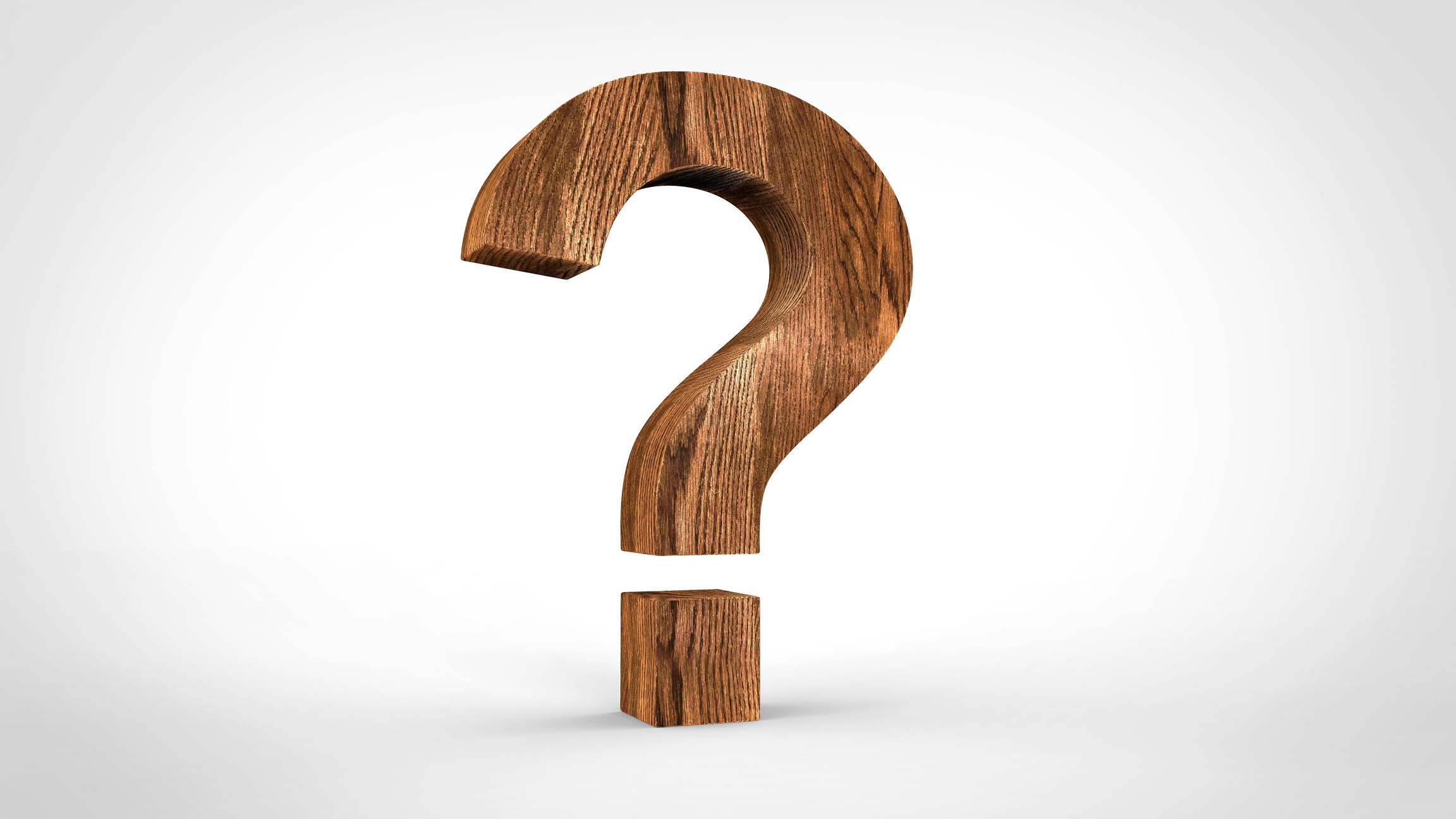 Why
Us
We like delivering transparency and reliability, for small and big cargo alike.
We are available 24/7 to ensure safety and to provide timely updates of your cargo hence letting you be at your peace of mind.
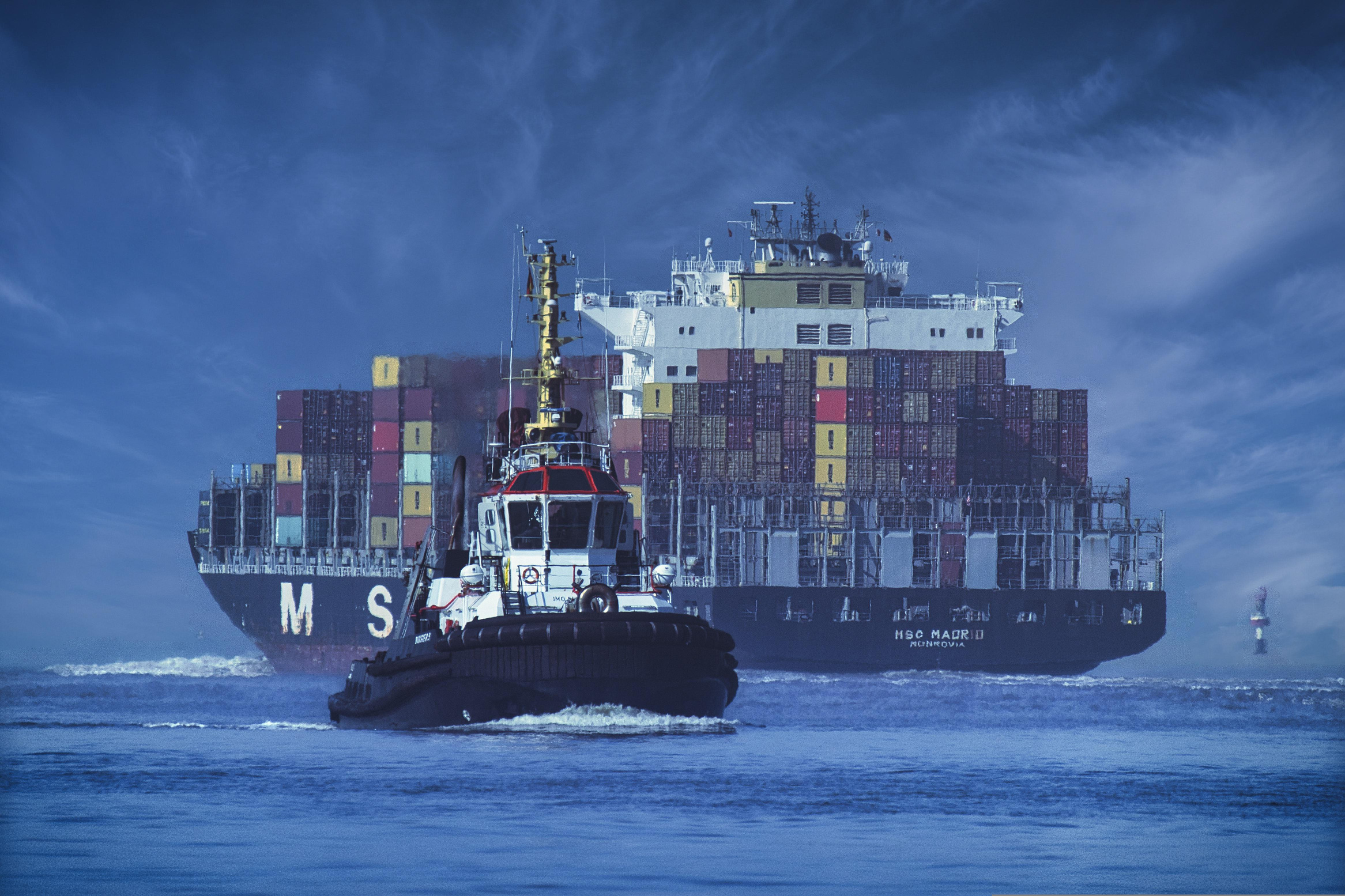 Our
Services
Air Imports & Exports
Sea Imports & Exports
Cross Country Shipments
Warehousing & Distribution 
Sourcing & Procurement 
Project Cargo Shipments 
Custom Clearance
Domestic Transportation
Contact
Head Office: 231, Adarsh Industrial Estate, Chakala, Andheri (E),
Mumbai – 400 099, India.
info@candorllp.com
opsmum@Candorllp.com
rinu@candorllp.com
www.candorllp.com
Us
Branches:
PUNE Aspiro Commercial Spaces Office No.204, 2nd Floor, Opposite Thyssenkrup Company, Station Road, Pimpri, Pune - 411 018 India.
masoom@candorllp.com
                                
BANGALORE 3rd Floor, 423/1 - Manushri Towers, 5th Main, 6th Cross, OMBR Layout, Bangalore – 560 043, India. 
kochu@Candorllp.com